Company Presentation
,,,
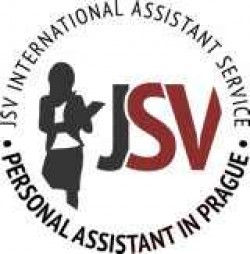 JSV
International Assistant Service s.r.o.
Jana Švihlová
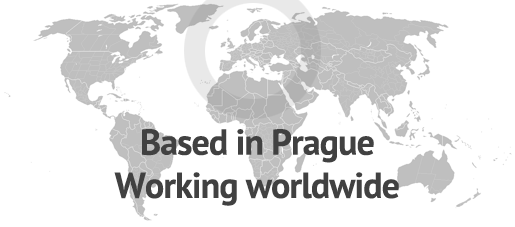 www.internationalassistant.eu
JSV
International Assistant Service s.r.o.
Introduction
Services
Philosophy and Company Codex
References
Contact
Jana Švihlová
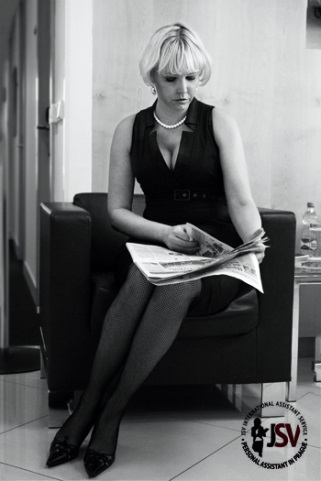 GENERAL INFORMATION

Trade Name:	JSV International Assistant Service s.r.o.
Form of Business:	limited liability company
Registered office:	Prague, Czech Republic
Established :	2009
Owner:	Jana Švihlová
OPERATIONS

Area:	Worldwide
Availability:	24/7
Languages:	Services provided in 38 languages
BUSINESS ACTIVITIES

Business & Commercial 
Concierge & Life Style
International Travel Assistance 
Relocation 
Accounting and Taxes
JSV
International Assistant Service s.r.o.
Introduction
Services
Philosophy and Company Codex
References
Contact
Jana Švihlová
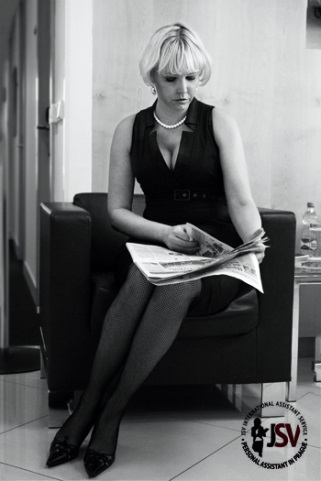 GENERAL INFORMATION

Trade Name:	JSV International Assistant Service s.r.o.
Form of Business:	limited liability company
Registered office:	Prague, Czech Republic
Established :	2009
Owner:	Jana Švihlová
OPERATIONS

Area:	Worldwide
Availability:	24/7
Languages:	Services provided in 38 languages
BUSINESS ACTIVITIES

Business & Commercial 
Concierge & Life Style
International Travel Assistance 
Relocation 
Accounting and Taxes
JSV
International Assistant Service s.r.o.
Introduction
Services
Philosophy and Company Codex
References
Contact
Jana Švihlová
SERVICES PROVIDED
Business & Commercial 
I. Organizace a řízení 
a) Sjednávání schůzek, příprava a plánování 
b) Spojení (s), Zakládání a vedení společností 
II. Kancelářské povinnosti a management 
a) Kancelářské práce 
b) Udržení kancelářského chodu 
c) Další kancelářské služby 
III. Administrativní a sekretářské 
a) Sekretářské povinnosti 
b) Plánování událostí 
IV. Sekretářské služby 
a) Oficiální doklady 
b) Psaní a editace dokumentů 
c) Kopírování a přepis textu 
V. Překlady a Tlumočení 
a) Překlady 
b) Tlumočení 
c) Přepis textu 
VI. Dokumenty 
a) Tisk a zpracování 
b) Kopírování a přepis textu 
c) Vytváření dokladů
JSV
International Assistant Service s.r.o.
Introduction
Services
Philosophy and Company Codex
References
Contact
Jana Švihlová
SERVICES PROVIDED

Concierge & Life Style
I. Concierge služby 
a) Volný čas 
b) Concierge a nákupy 
c) Speciální 
II. Životní styl 
a) Nakupování a online asistentka 
b) Volný čas a koníčky 
III. Vedení diáře 
a) Výuka a koučování 
b) Asistentky k dispozici 
IV. Moderní technologie a poradenství 
a) IT podpora 
b) Informační technologie 
V. Právní poradenství 
a) Právní dokumenty a poradenství 
b) Pojištění a smlouvy 
VI. Poradenství v realitách 
a) Nemovitosti
JSV
International Assistant Service s.r.o.
Introduction
Services
Philosophy and Company Codex
References
Contact
Jana Švihlová
SERVICES PROVIDED

International Travel Assistance
I. Mezinárodní obchodní cesty 
a) „Exclusive“ Obchodní asistentka 
b) Mezinárodní cestovní Asistentka 
II. Cestování, plánování a koordinace 
a) Zařizování obchodních cest 
b) Vyřízení a doprovod na obchodní cesty 
III. Žádosti o udělení VIZA 
a) VIZA 
b) Trvalé pobyty 
IV. Virtuální – Online Asistentka 
a) Vyřízení letenky, ubytování, vstupenky
JSV
International Assistant Service s.r.o.
Introduction
Services
Philosophy and Company Codex
References
Contact
Jana Švihlová
SERVICES PROVIDED

Relocation
I. Relokační služby 
a) Firemní relokační management 
b) Globální relokace 
II. Služby pro rodiny a domácnosti 
a) Hlídání dětí 
b) Průvodce / osobní řidič 
III. Majetek a domácnost 
a) Přesídlení se 
b) Stěhovácké služby 
c) Připojení spotřebičů 
IV. Vedení domácnosti 
a) Zajištění a správa 
b) Nákupy a návštěvy lékaře, aj.
V. Rozličné služby 
a) Telefonní hovory, email komunikace 
b) Písemné práce 
c) Speciální požadavky
JSV
International Assistant Service s.r.o.
Introduction
Services
Philosophy and Company Codex
References
Contact
Jana Švihlová
SERVICES PROVIDED

Accounting and Taxes
I. Účetnictví 
a) Finanční účetnictví 
b) Manažerské účetnictví 
c) Daně a audit Dle dohody 
II. Ostatní účetní služby 
a) Personalistika, finanční toky, aj. 
b) Vnitřní kontrola a HR 
III. Podnikatelské plány 
a) Vypracování podnikatelského plánu
JSV
International Assistant Service s.r.o.
Introduction
Services
Philosophy and Company Codex
References
Contact
Jana Švihlová
Our target is to make our customers always satisfied and to provide any and all services needed or required. We strive to meet even the most demanding requests, provide tailored services, and make sure all our clients and their needs are taken care of in all aspects, regardless their origin, language, or task to be completed.

Tools to meet this target:
Professional, well educated and skilled staff
Many cooperating professionals, companies, agencies, and organisations
Maximum effort to satisfy the needs of the customer
100% reliability
Availability 24/7 – any time, any day, any place
38 languages supported
Tailored solutions
Reasonable pricing 

Company Codex – rules we always keep in mind
Follow the instructions of the customer
Keep the promises, deadlines, etc.…
Always make an extra step to improve customer’s  satisfaction
Make sure the cooperation is as convenient and pleasant as possible for the customer
Build long-term relationships, based on earned trust
JSV
International Assistant Service s.r.o.
Introduction
Services
Philosophy and Company Codex
References
Contact
Jana Švihlová
References

Social activities,  charity, networking
Paměti národa http://www.pametnaroda.cz/ - historie českého národa
Podpora handicapovaných lidí: http://www.vrubjar.cz/
Contacts
JSV
International Assistant Service s.r.o.
Jana Švihlová
Address:  Kaprova 42/14, Praha 110 00
JSV International Assistant Service
JSV International Assistant Service
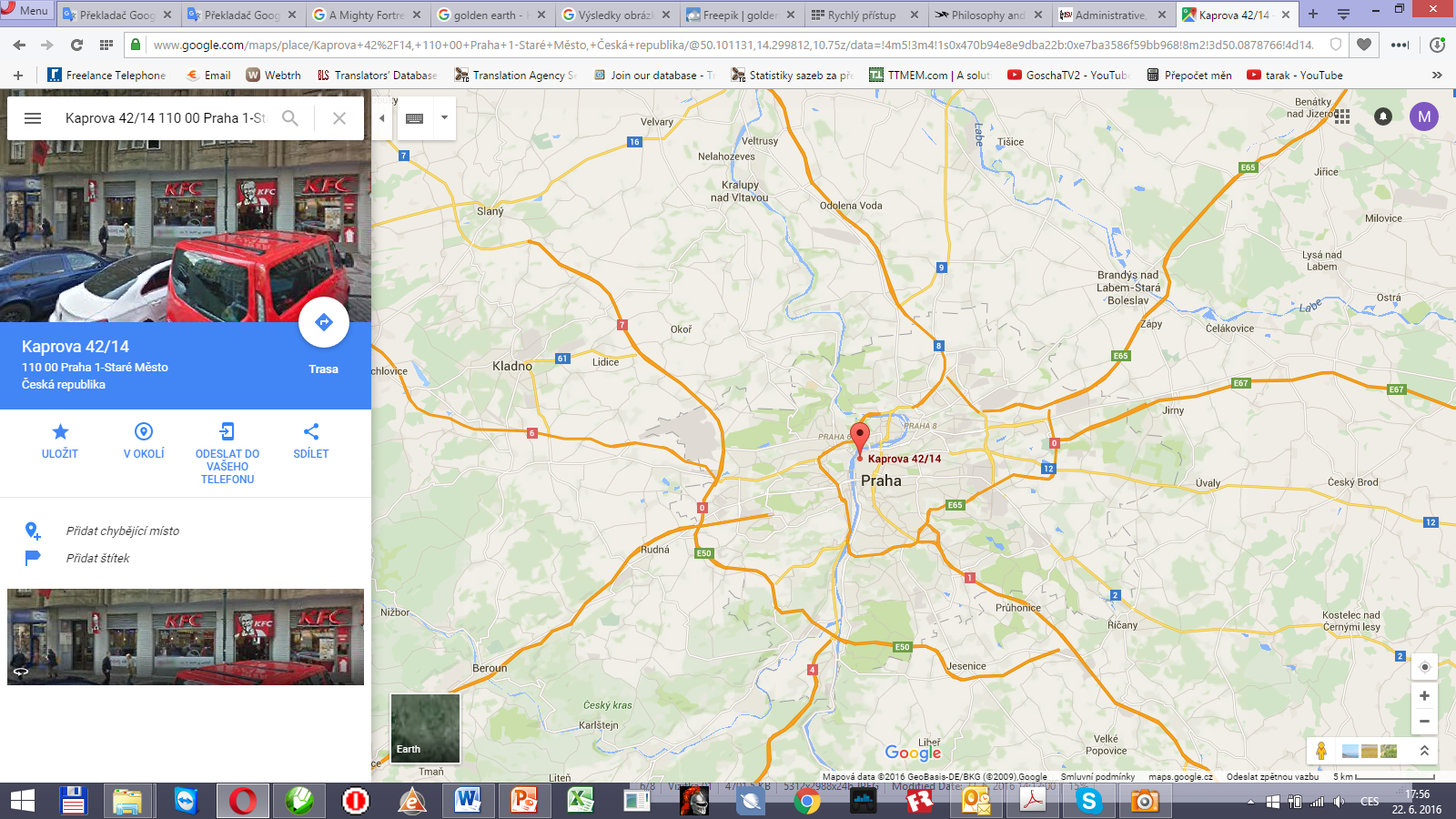 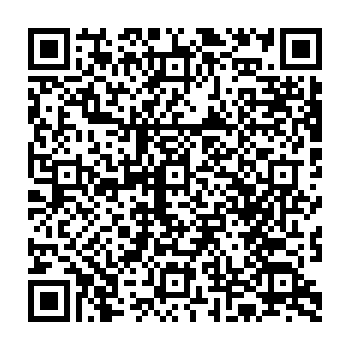 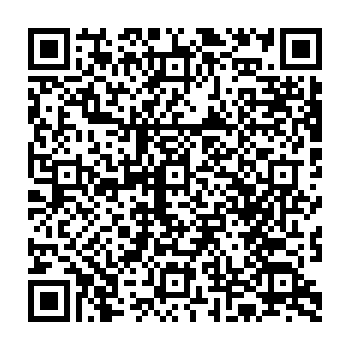 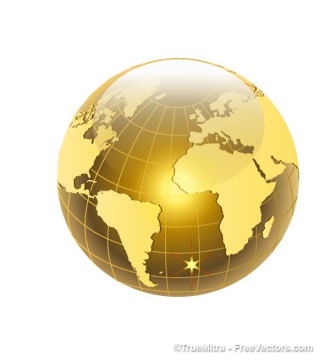 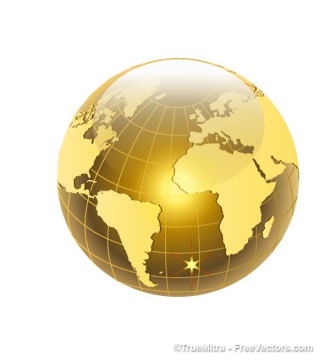 Jana Švihlová
Martin Hrečin
CEO & Founder
Project Manager
www.internationalassistant.eu
www.internationalassistant.eu
martin@internationalassistant.eu
jsv@internationalassistant.eu
Tel. +420 608 000 675
Tel. +420 602 276 400
Tel. +420 602 276 400
www.internationalassistant.eu
JSV
International Assistant Service s.r.o.
Jana Švihlová
Thank you for your attention !
We are looking forward to our possible cooperation in the future.